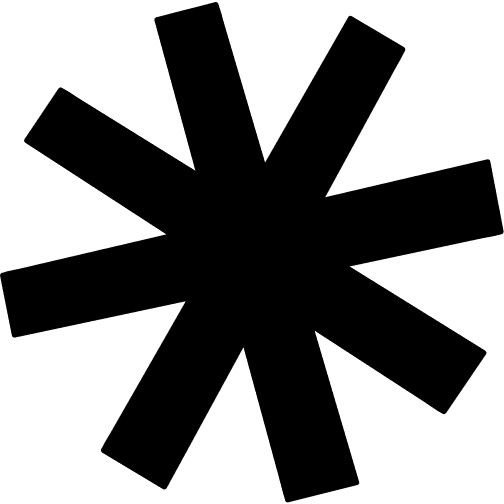 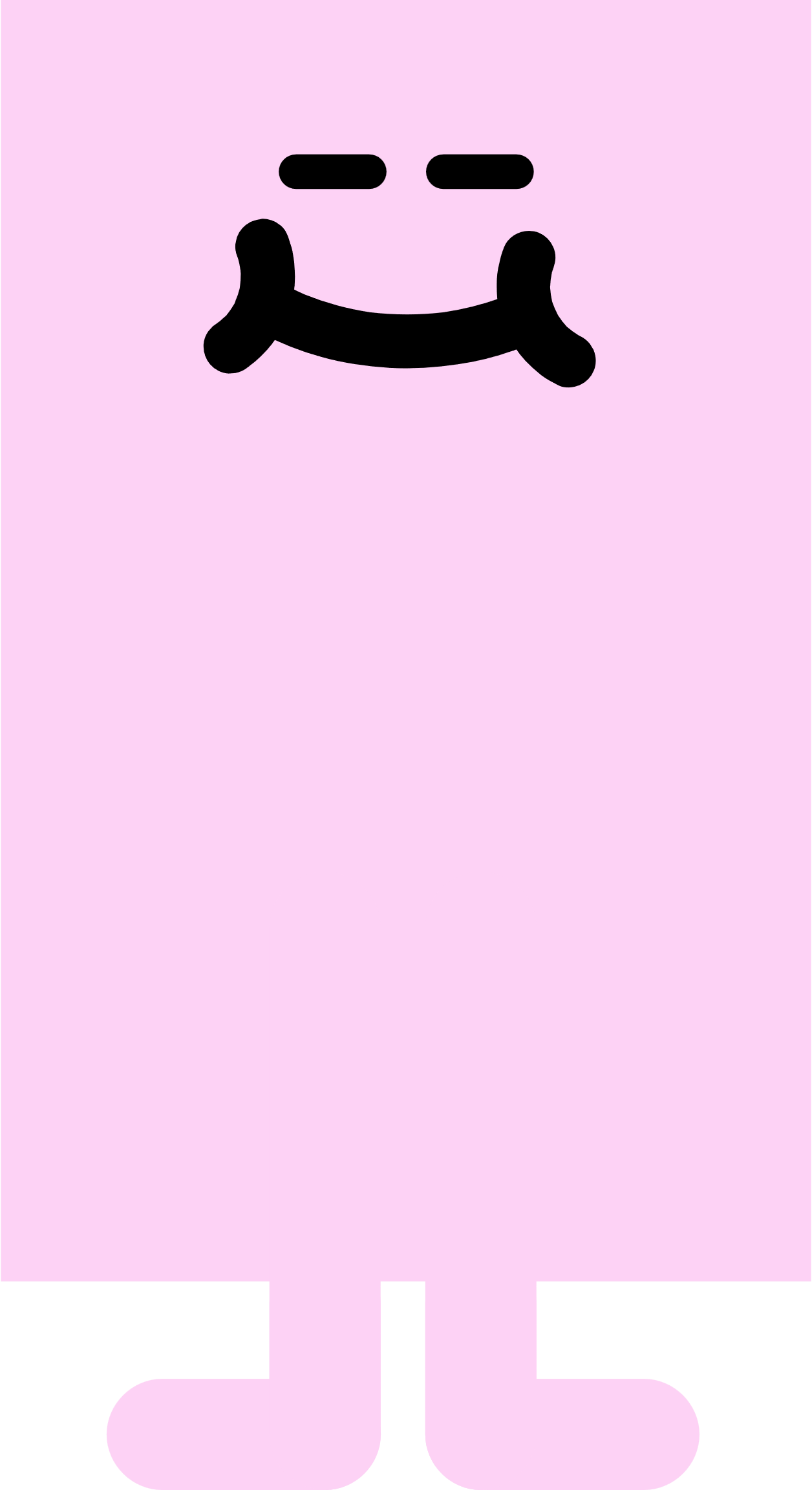 Presented by Your Amazing Counseling Team
Class of 2029
High school 101
Parent Hot Topic
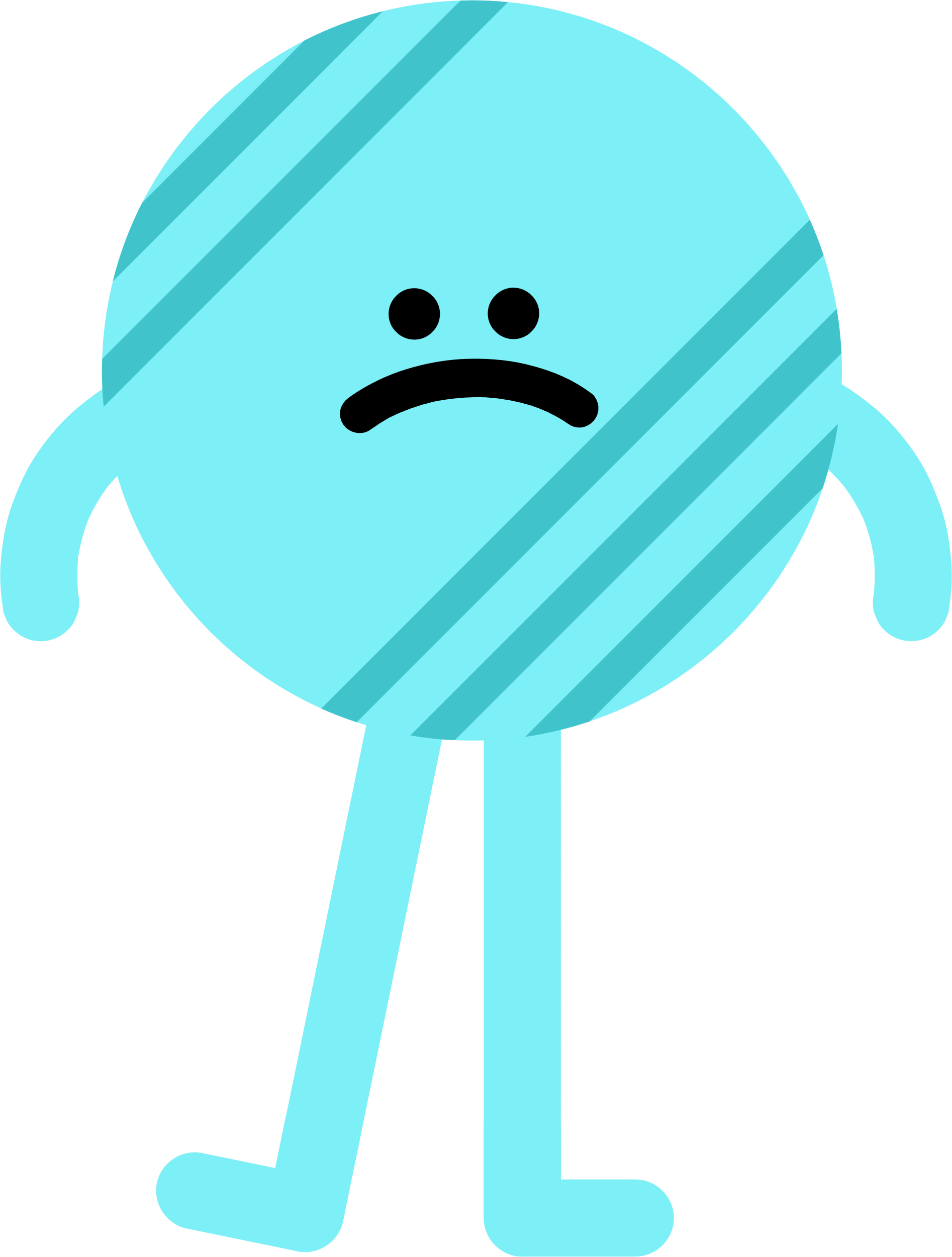 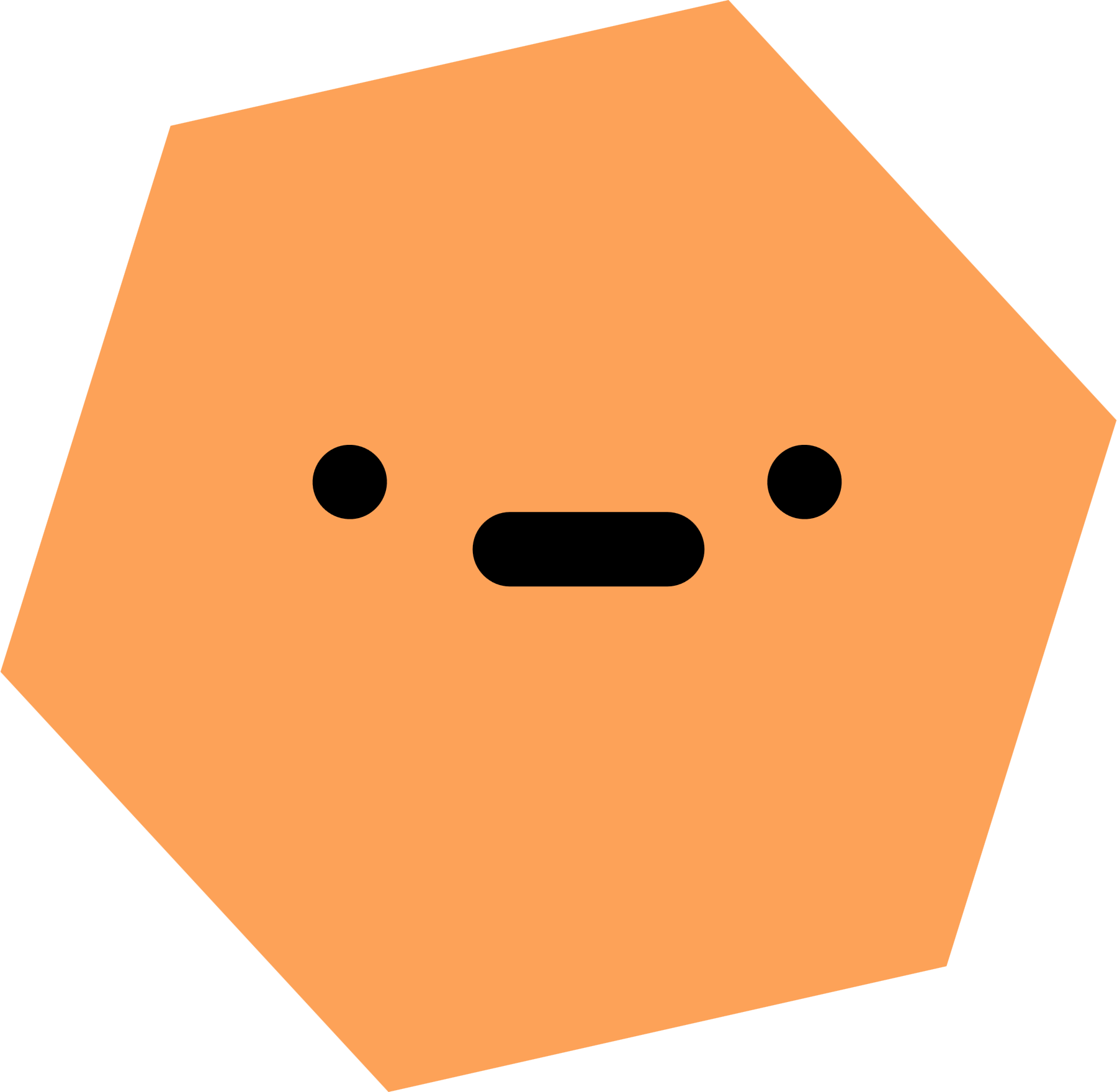 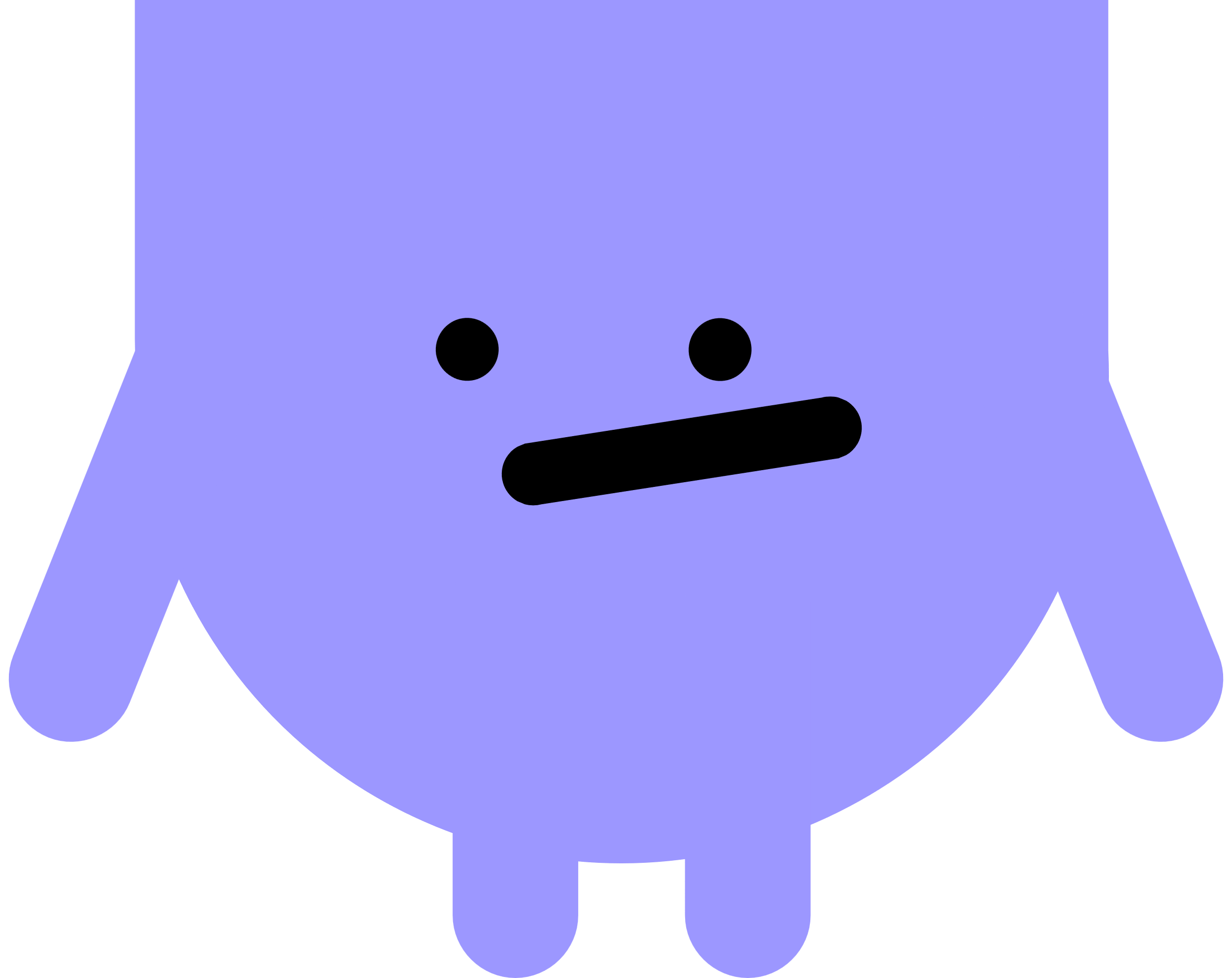 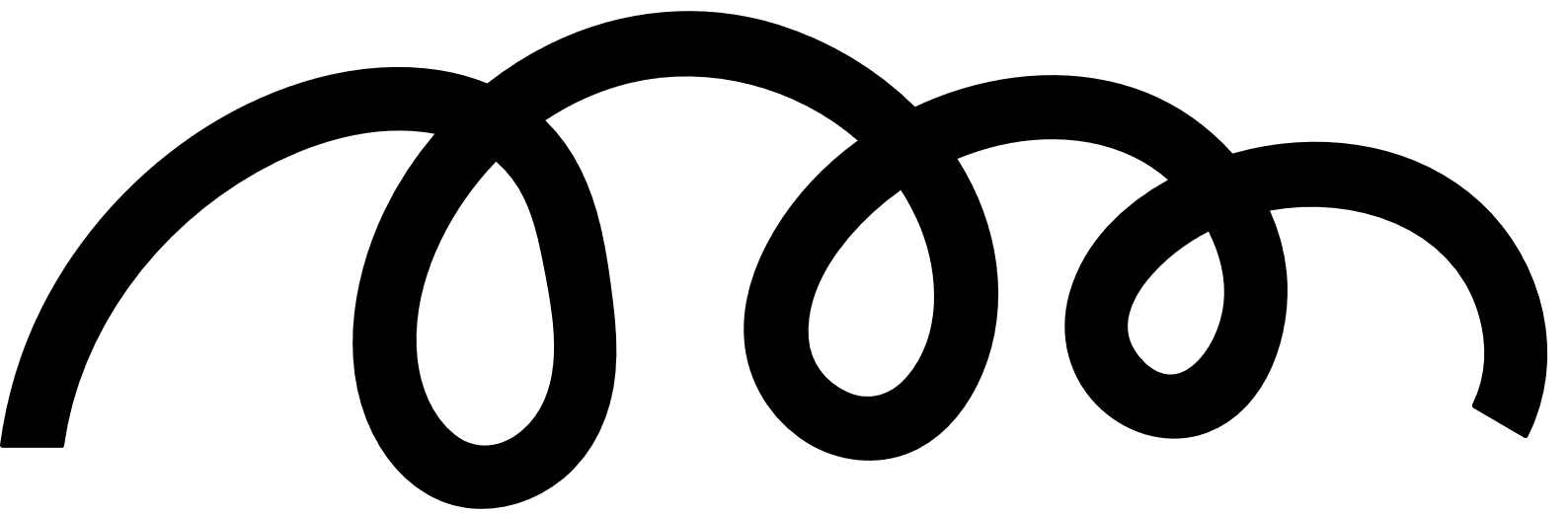 Let’s talk about…
[Speaker Notes: This is your agenda for the lesson.]
4x4 Block Schedule
Sample High School Schedule
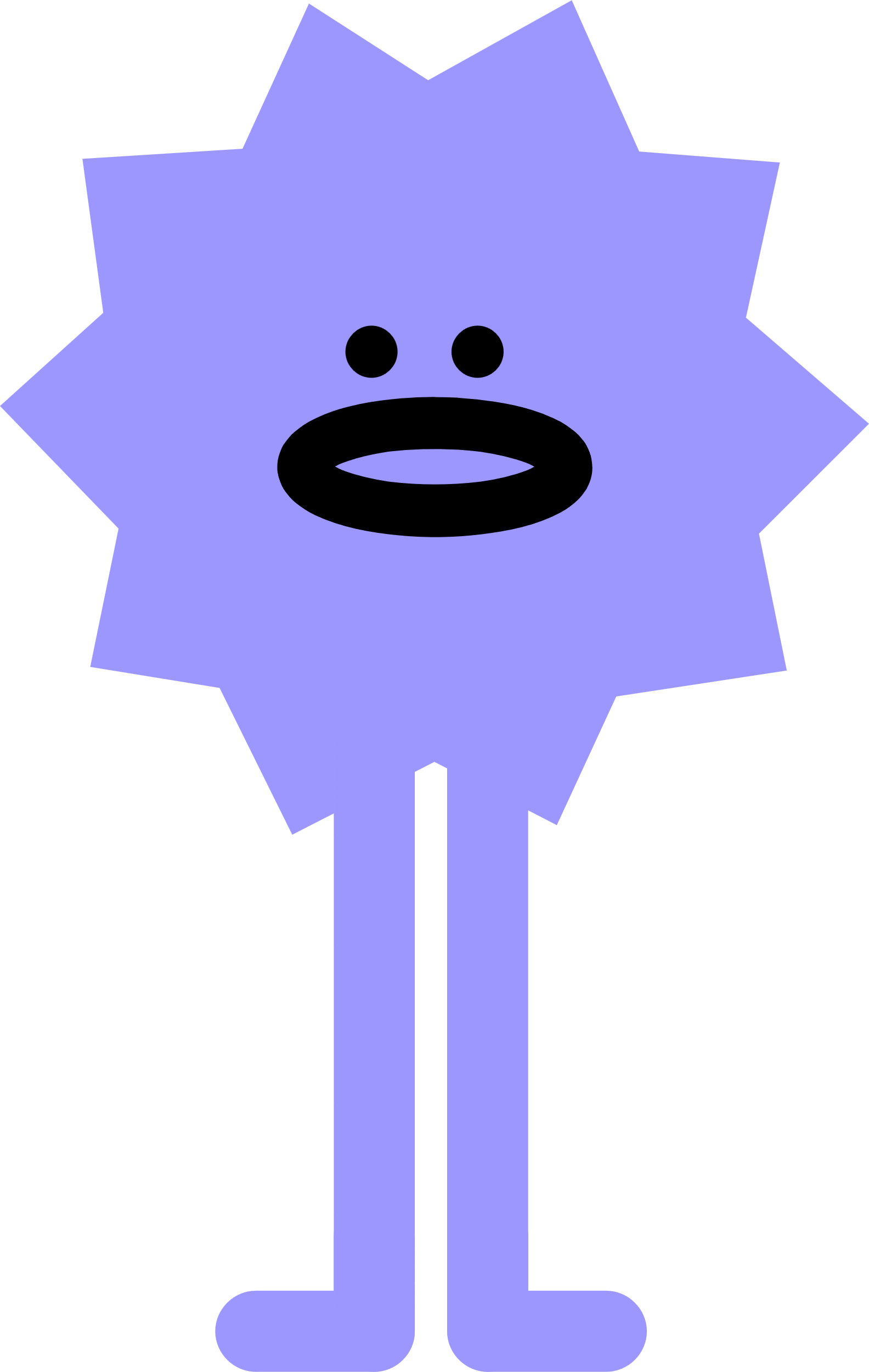 PROMOTION/RETENTION
10th grade: 5 units including one unit each of required English, Math, and Science. 
11th grade: 10 units including two units each of required English, Math, and Science. 
12th grade: 16 units including two units each of English, Math and Science
Students who are retained will remain in the same grade-level homeroom the entire year and must retake the failed classes needed for promotion. 
Important: Participation in homecoming court or purchasing prom tickets is based on your enrolled grade, not your ninth-grade entry date. Only students in 11th and 12th grade homerooms may purchase prom tickets. 
Also parking and yearbook picture placement are also determined by promotion/retention too
What’s a GPA
https://www.youtube.com/watch?v=28JWeft_WAc
Hope and Zell Miller Scholarship Program
Rigor Courses are most AP Courses and World Language year 3 and up.  For a full list contact the High School Counseling office
HOPE – covers part of in-state tuition
ZELL- covers 100% of in-state tuition
A half point (.5) is added for AP, IB and Dual Enrollment classes that receive a B, C, D, or F. No point added for an A.
Dual Enrollment
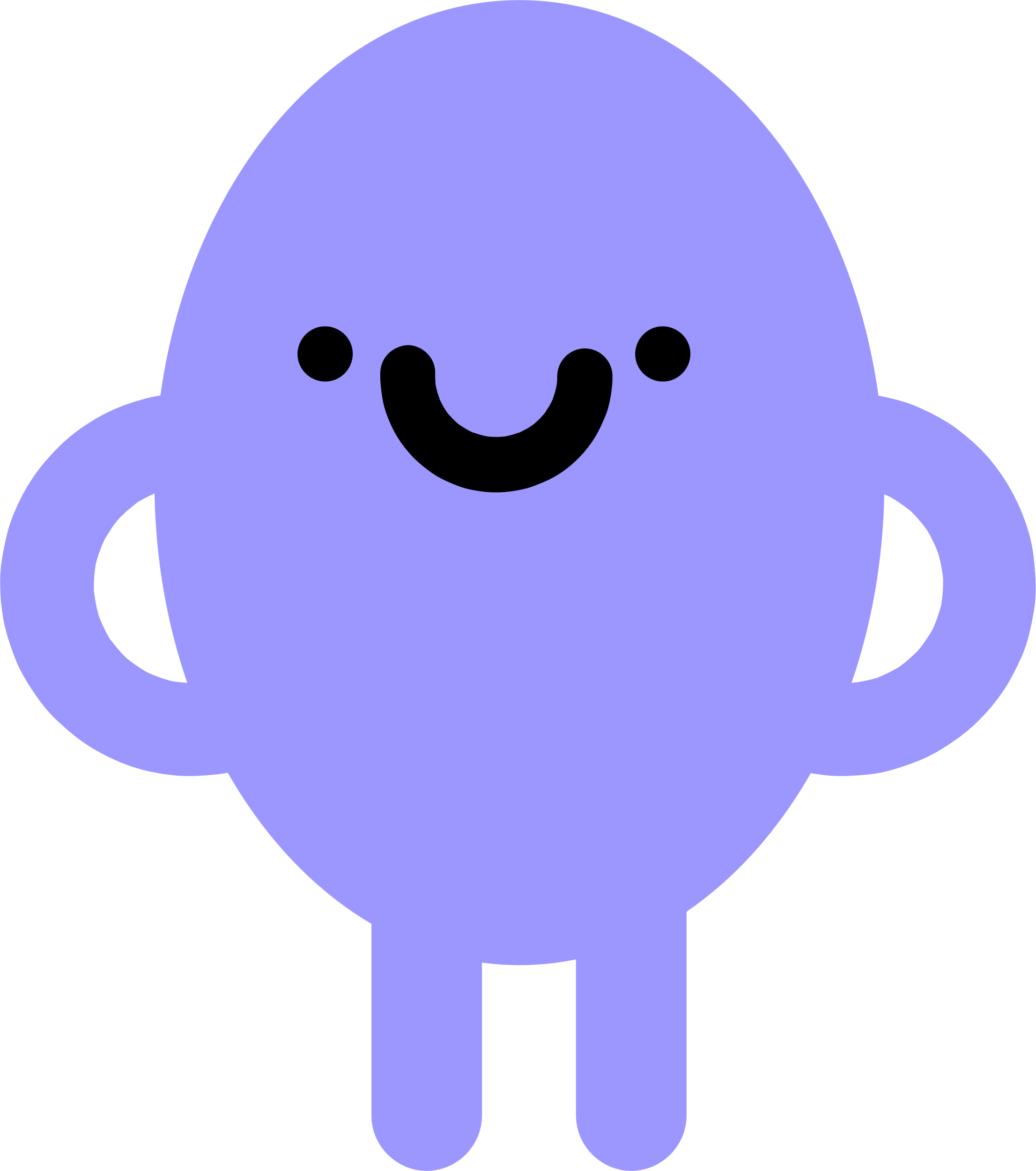 Dual Enrollment is a program that provides funding for students at eligible high schools that are enrolled to take approved college-level coursework for credit towards both high school and college graduation requirements.
Dual Enrollment/Dual Credit courses are primarily available for any eligible 11th or 12th grade high school students (some 10th grade students if meet specific requirements)
The Dual Enrollment program covers tuition, mandatory fees and required textbooks.
Students may enroll full-time or part-time
Courses can be taken before, during or after regular school hours, on the college campus, on-line, or at the high school during the regular school calendar year.  Dual Enrollment courses can also be taken during the summer.
Students must meet certain eligibility requirements (SAT or ACT score, and enroll in approved courses)
Graduation Requirements
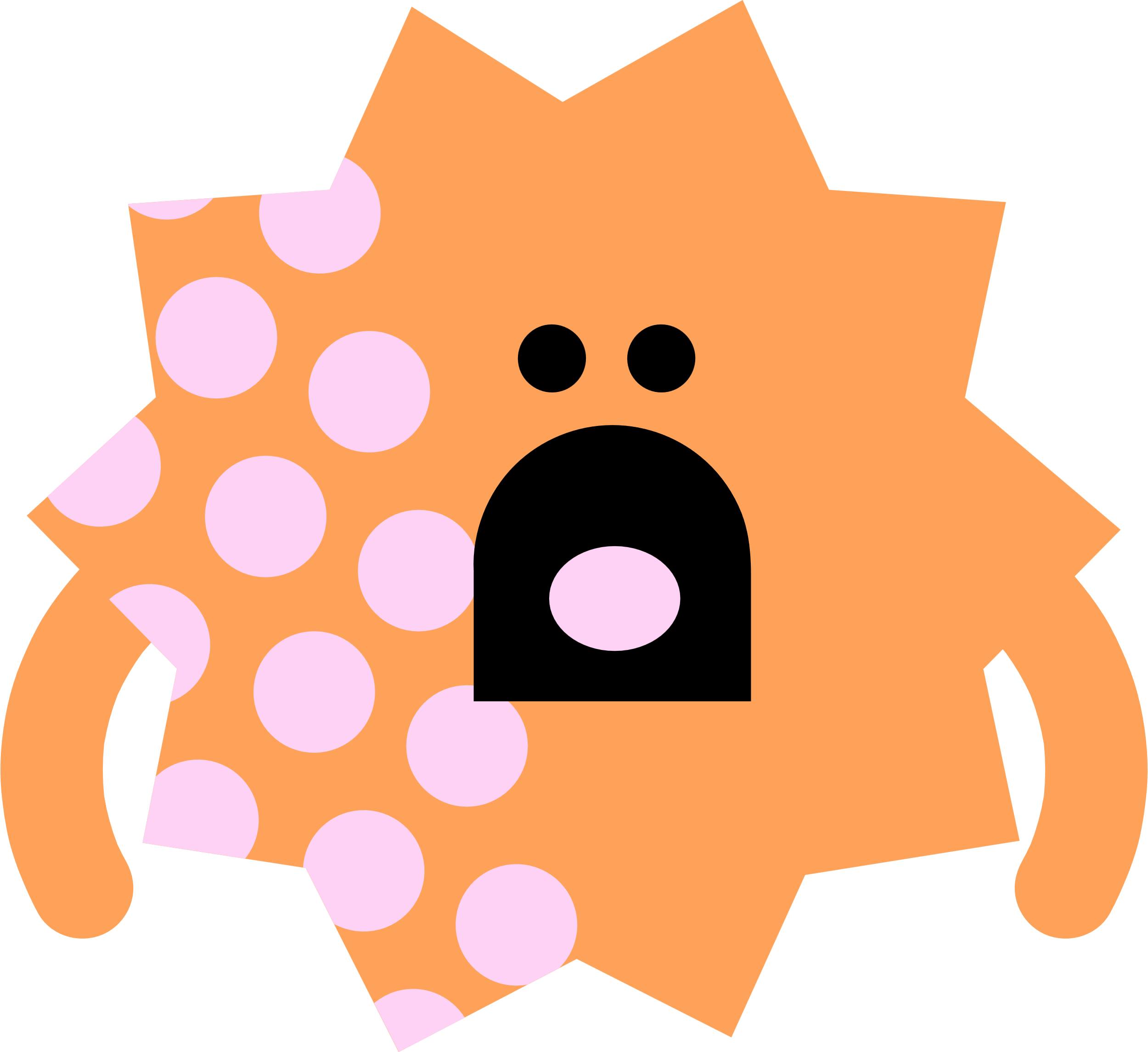 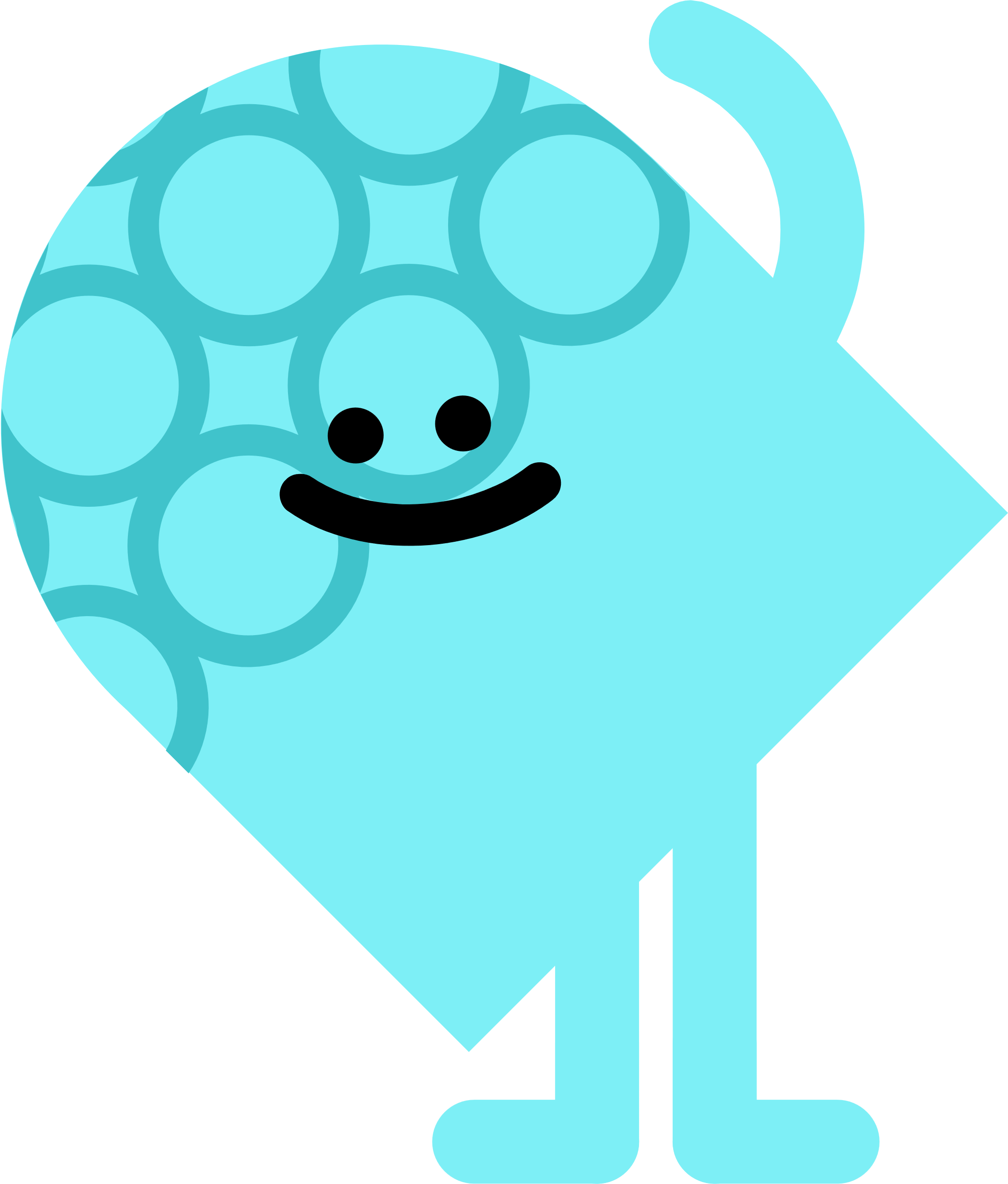 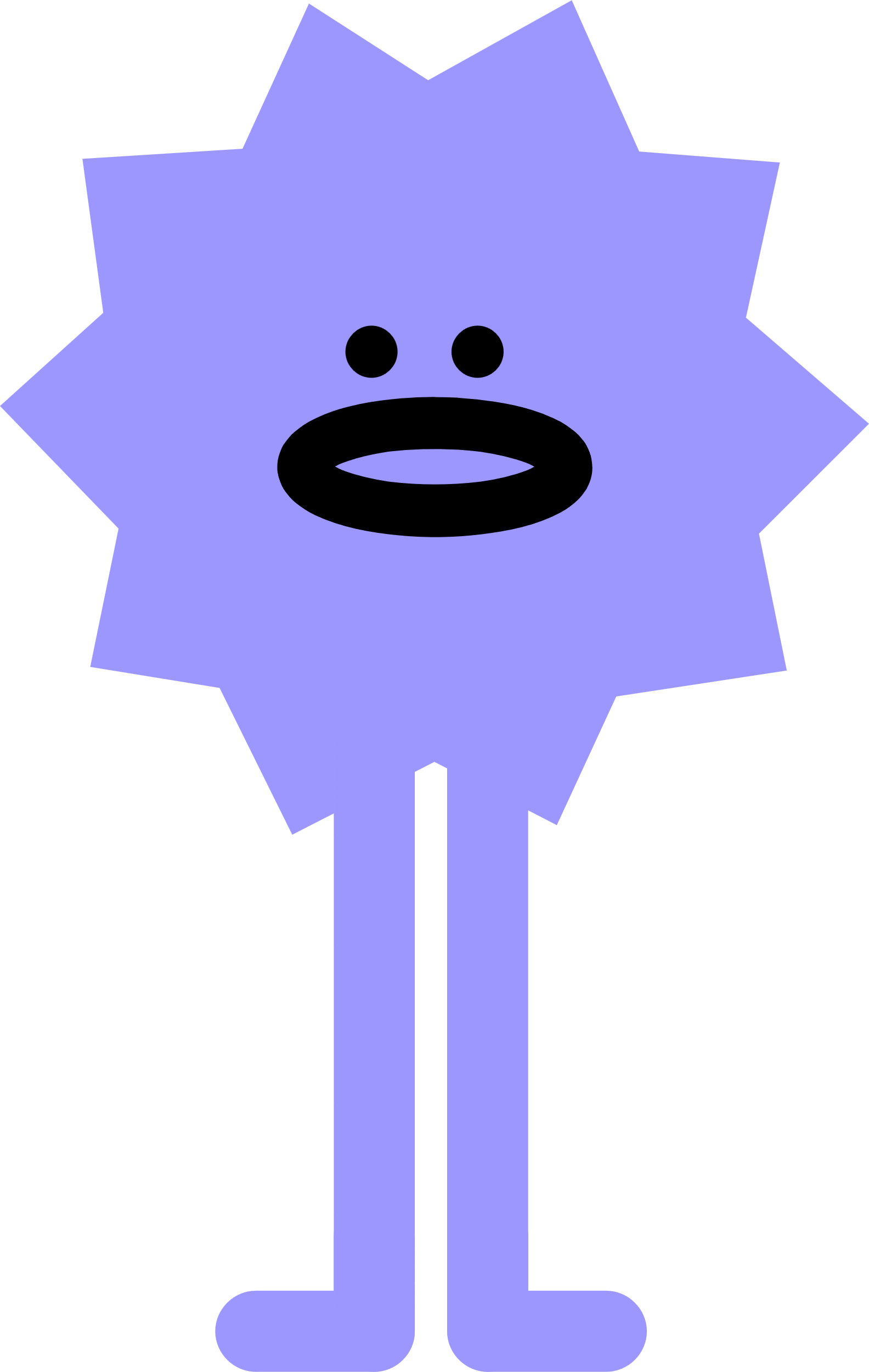 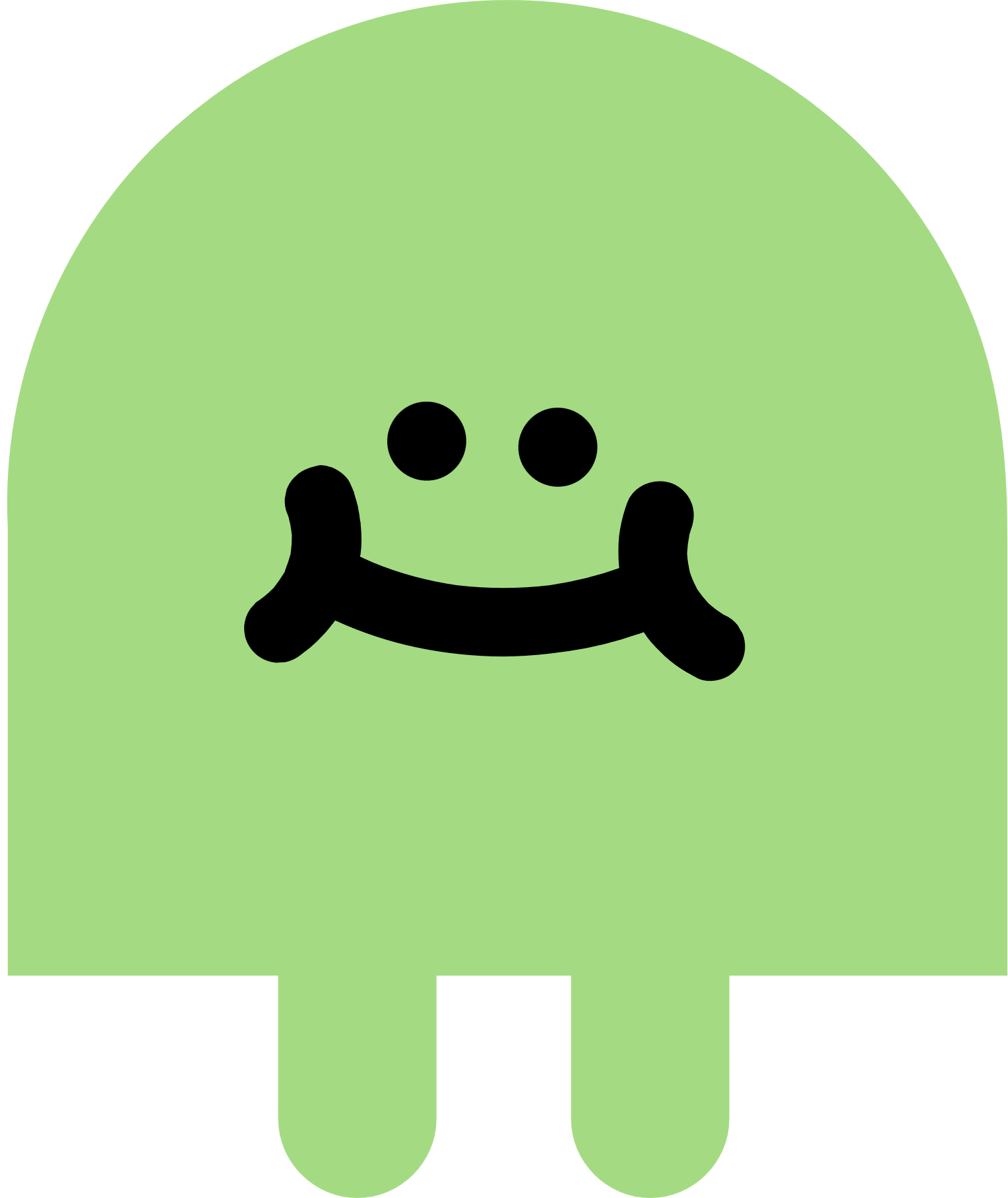 MATH
ELA
SCIENCE
SOCIAL STUDIES
4 Units

9th Literature (Lit & Comp)
American Literature (Lit & Comp II)
+2 More Classes (Pick 2)
AP Language
AP seminar
AP Literature
AP Research
Lit and Comp III
Lit and Comp IV
Comp & Dramatic Wtg
4 Units

Algebra
Geometry
Advanced Algebra II
+ 1 More Class:
Foundations of Algebra
AP Calc AB 
AP Calc BC
AP Stat
Calculus
Pre-Cal
Adv Mathematical Decision Making
4 Units

Physical Science or Physics 
Biology
Chemistry or Environmental Science, 
4th Science Class
3 Units

World History 
US History
Economics
US Government
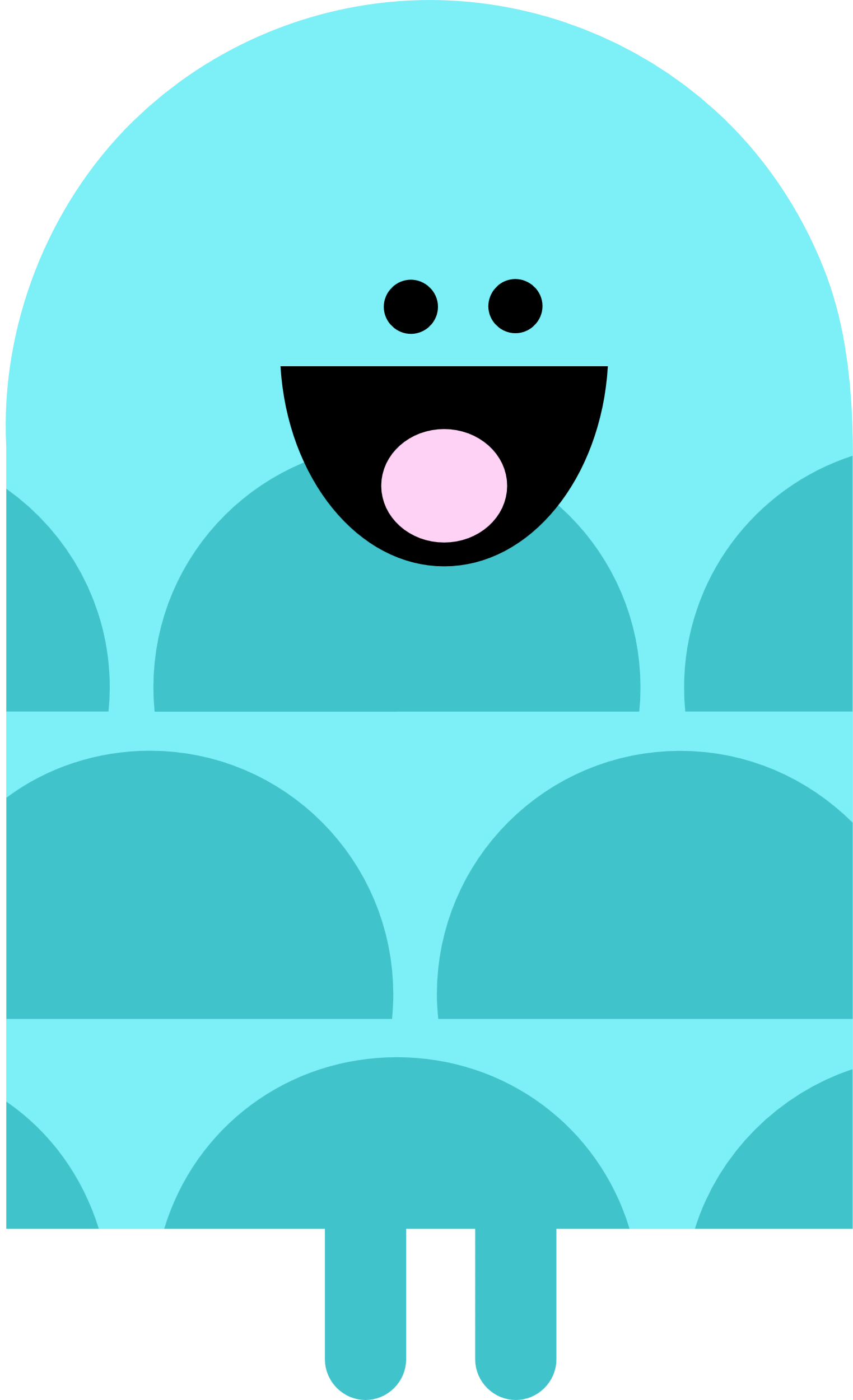 Graduation Requirements, Pt. 2
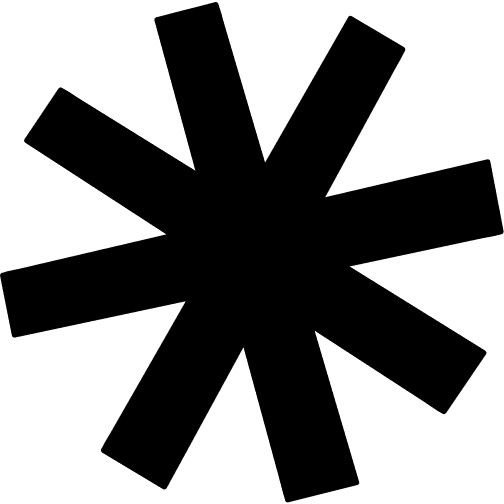 1 Unit - Health/ Personal Fitness
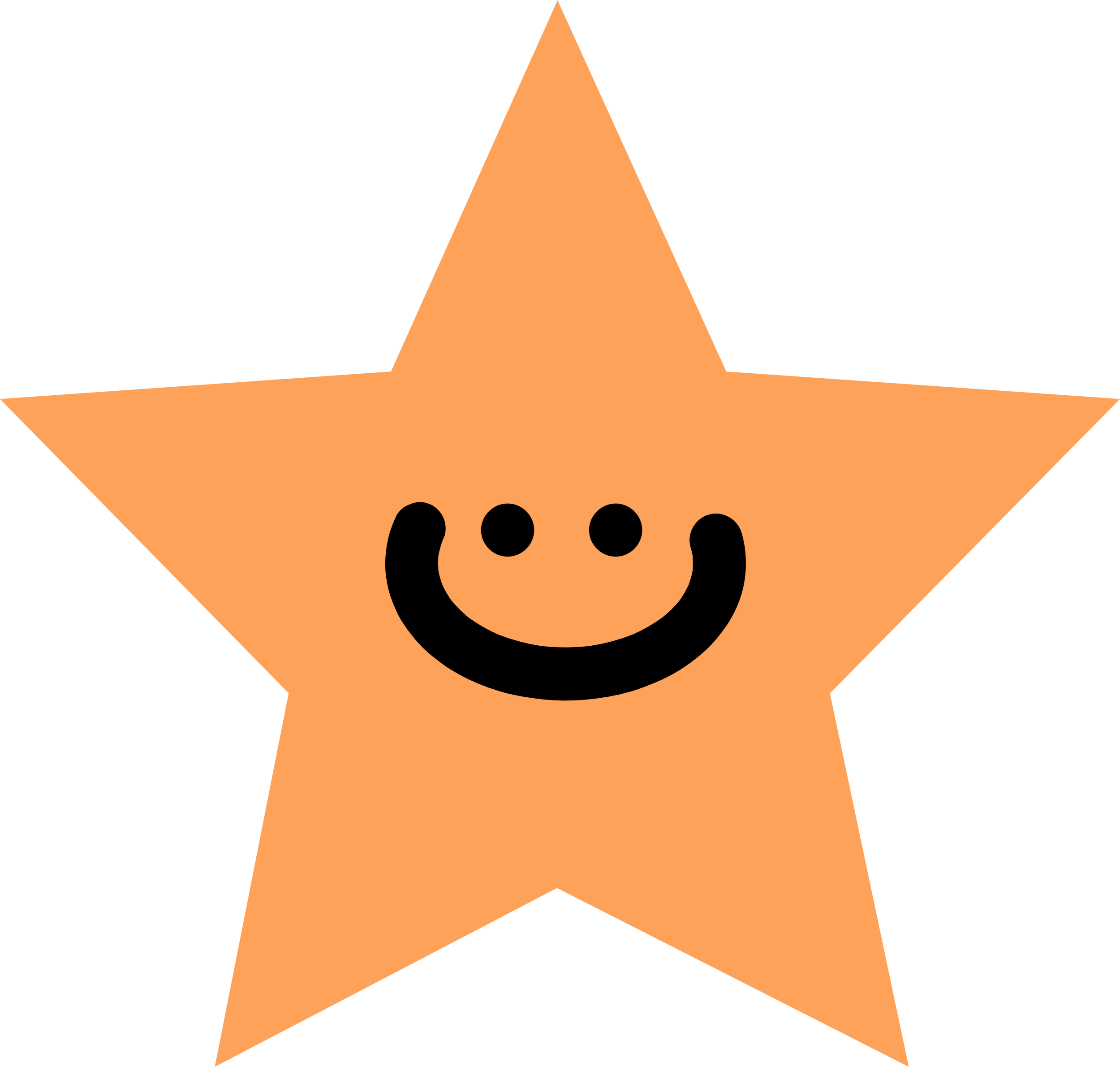 3 Units – Pathways
CTAE, Fine Arts, Foreign Language
4 Additional Electives
23 Units total required for graduation
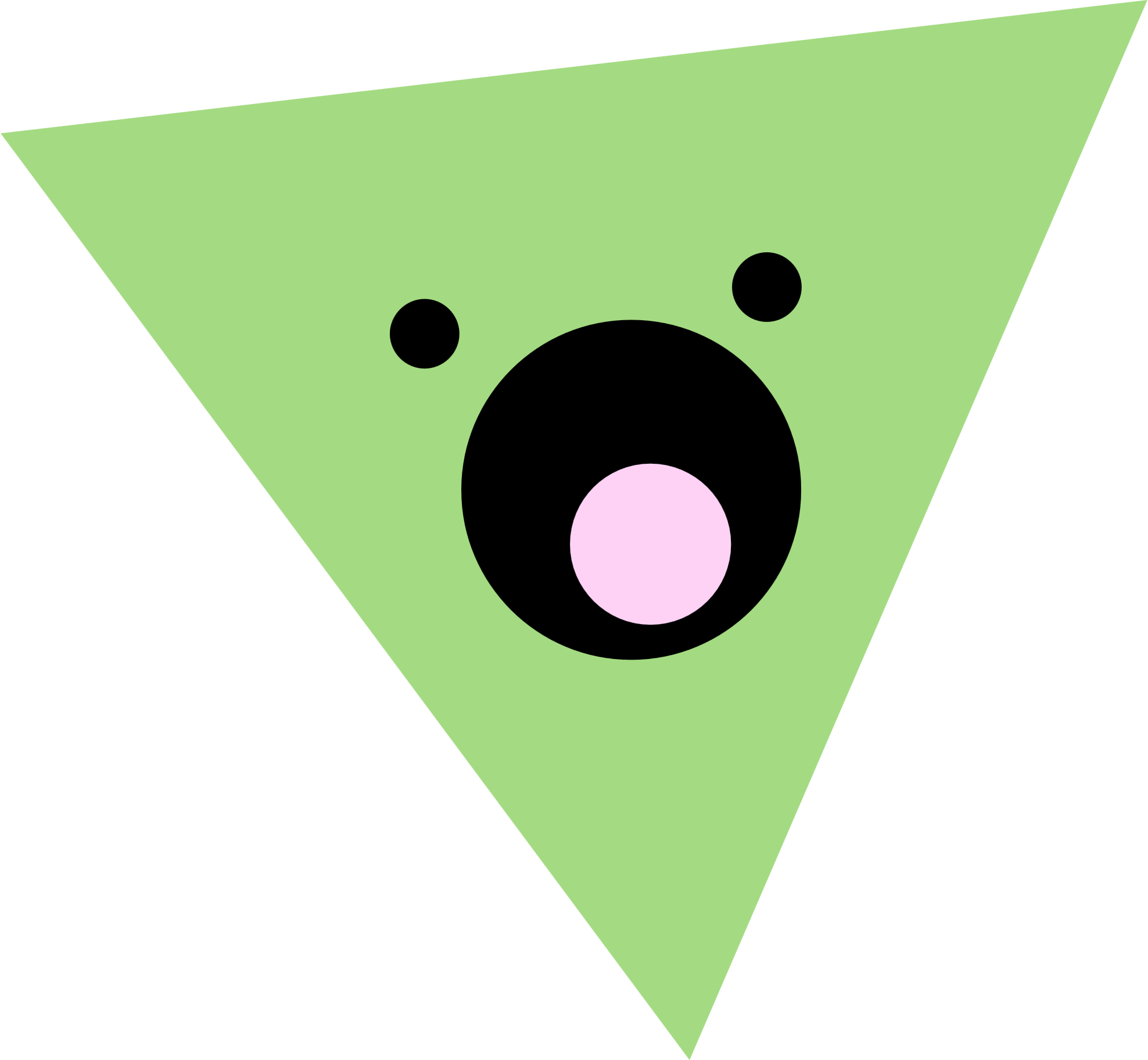 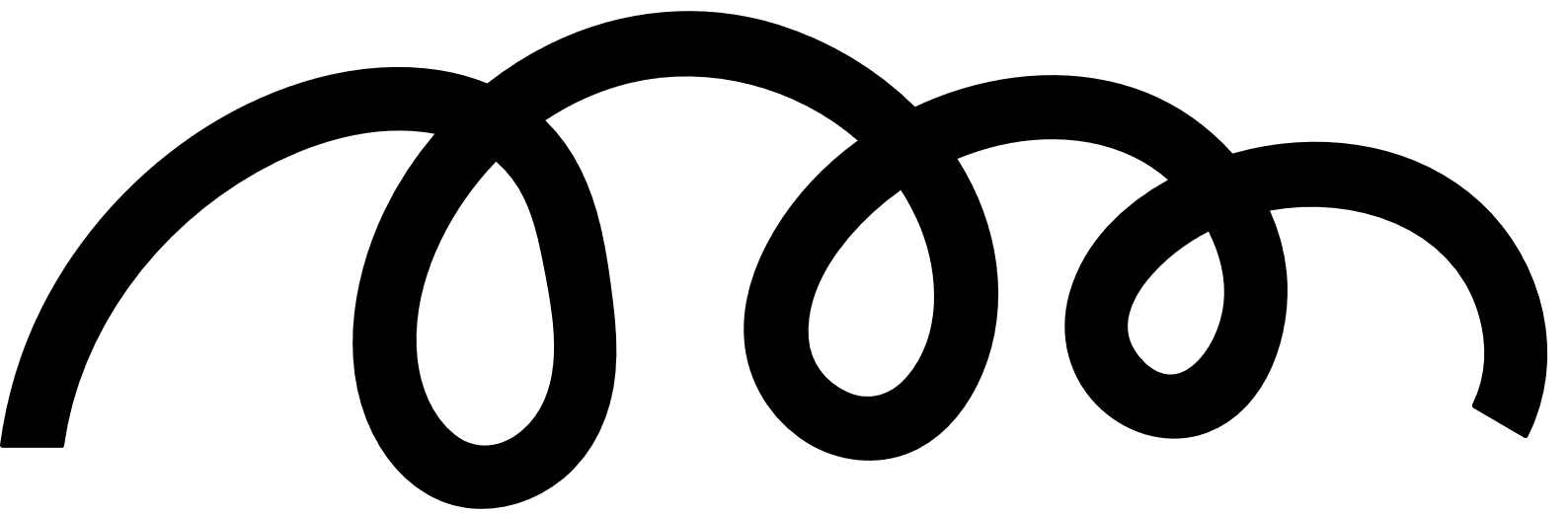 [Speaker Notes: ** 4-Year colleges require at least two credits of the same foreign language** 
Don’t need foreign language to graduate]
Pathways
Students must complete at least one pathway while in High School to be eligible for graduation.  This means they must pass 3 out of 4 classes in a particular pathway.
Hillgrove Pathways
Architecture Drawing & Design / Engineering  
       Drafting and Design
Business Management and Administration
Culinary Arts
Engineering
Visual Arts
Audio & Video Technology and Film
Graphics Design / Graphic Communication
Government & Public Administration / 
        JR ROTC Navy
Sports and Entertainment Marketing
Computer Science and Programming
Fine Arts
World Languages
Harrison Pathways
Audio Visual Technology and Film
Business and Technology
Computer Science
Teaching as a Profession
Graphic Design
Sports and Entertainment marketing
Therapeutic Services/Sports Medicine
World Languages
Fine Arts
Transfers and Magnet Programs
High School Registration - Electives
High School Registration - Core
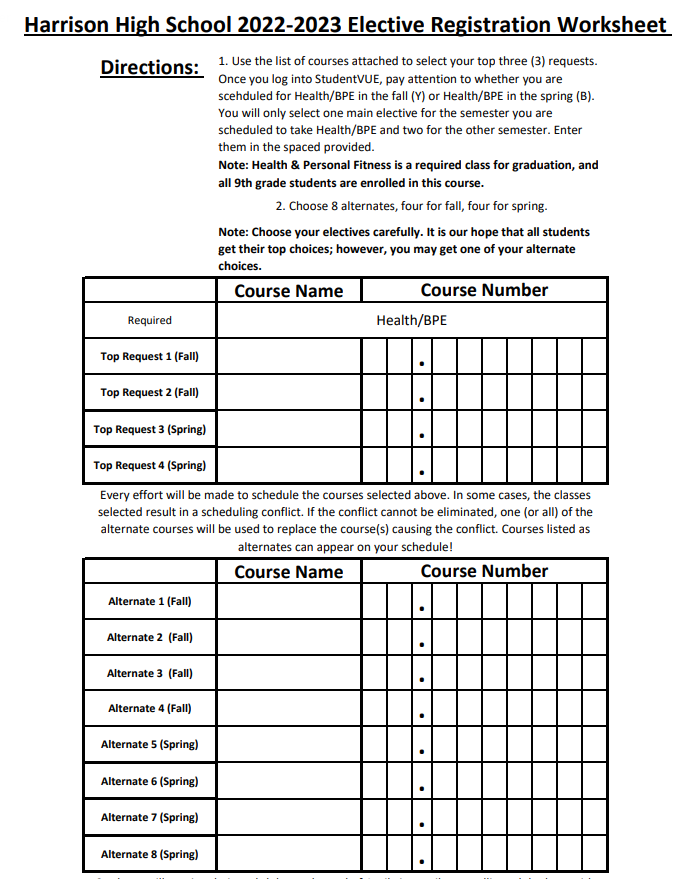 Harrison Elective Registration
You will use your Elective Registration Worksheet Numbers to enter your Elective courses.
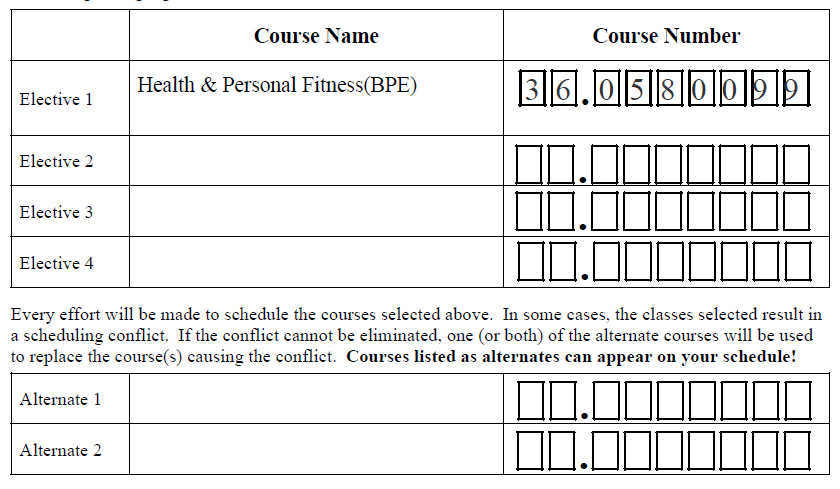 Sample Worksheet for Hillgrove Elective Registration – Year Long
Hillgrove High School
Mid January Hillgrove students receive Registration materials in homeroom (from now until Feb. 6 students will fill out their forms with selected electives and turn into homeroom teacher)
Jan. 23 at 7-8:15PM Rising 9th Parent Night/Open House at Hillgrove
Jan. 24 LMMS 8th grade Field trip to Hillgrove (for districted Hillgrove students with parent permission)
Jan. 30 from 11:00AM-1:00PM Virtual Q&A for parents with Hillgrove counselors (link will be sent via CTLS)
Hillgrove High School
Feb. 4 LIME GREEN Elective Registration forms due to homeroom teachers
Feb. 5 Hillgrove picks up Registrations from LMMS
Feb. 12 from 6-7:30PM Advanced Academic Night at Hillgrove
April 4 Course Registration Verification Forms mailed to parents
April 14-April 28 Parents/Students may use Registration Verification Forms to drop/add course.  Forms must be turned into Hillgrove Front Office
Harrison High School
January 24 LMMS 8th grade Field trip to Harrison (for districted Harrison students with parent permission)
February-March 8:30 AM- 9:30 AM - Virtual Transition Talks Every Friday with HHS Counselors (link will be sent via CTLS)
Feb. 6th @ 6 PM at Harrison 8th Grade Open House (Club exhibits @5 PM) 
Feb. 7 LMMS Students Receive Elective Registration Materials in Homeroom 
Feb. 10 Online Elective Registration for Students via Student VUE Opens
Harrison High School
Feb. 25 8:30 am LMMS Media Center – Registration Help Session for Students (HHS Counselors will be present)
Feb. 28 Online Elective Registration Closes 
April 17 @ 6 PM at Harrison - Hoya Challenge
April 18 Students Schedules Distributed via Enrolling Adult Email
April 18-25 Students may request to drop/add online
April 25 Drop/Add Closes (all requests for schedule changes must be made during drop/add)
THANK YOU!
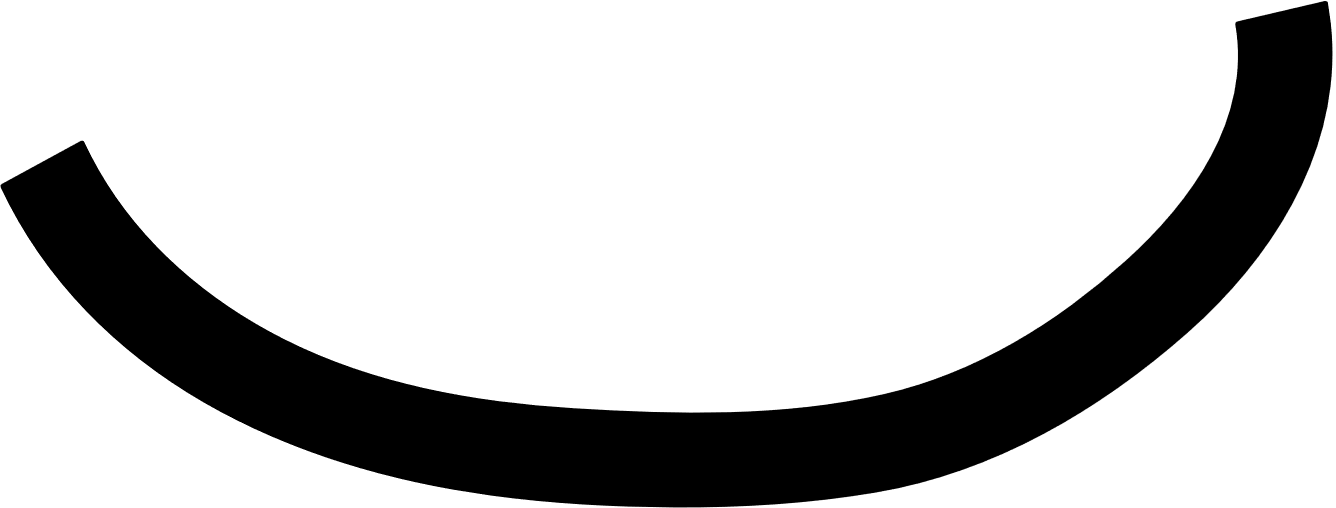 Do you have any questions for us?
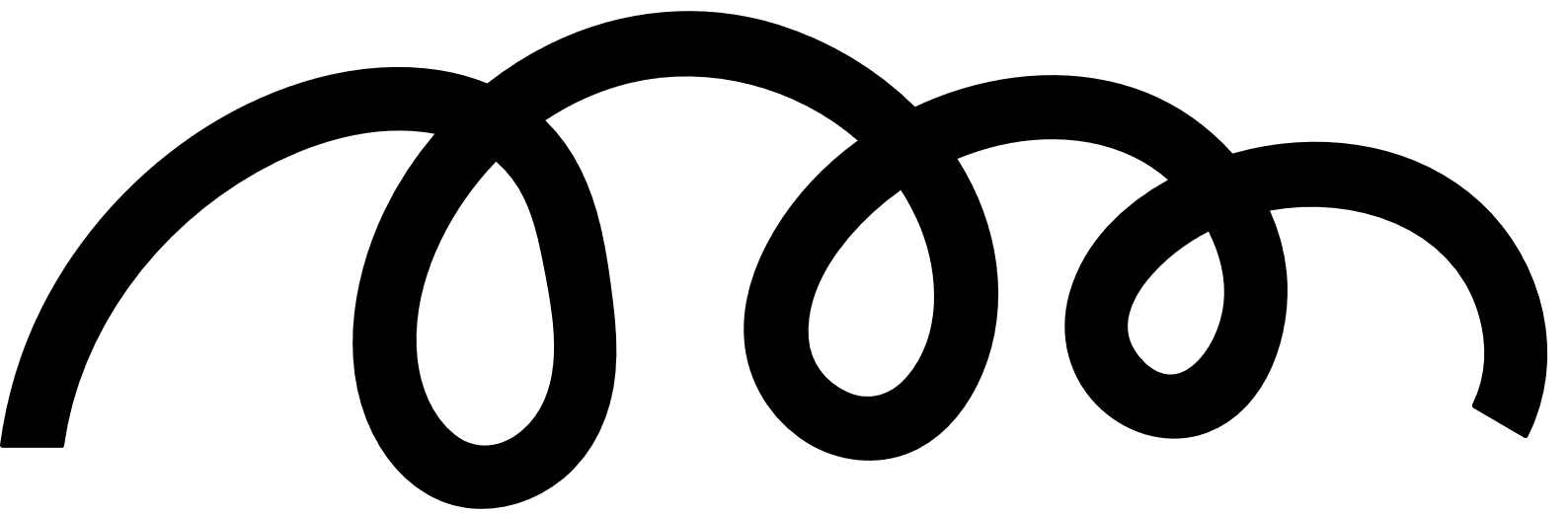 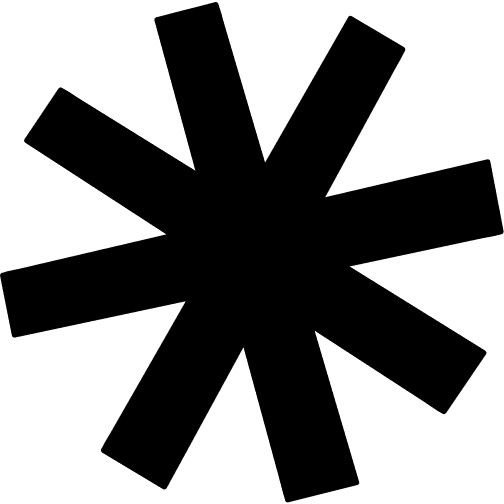 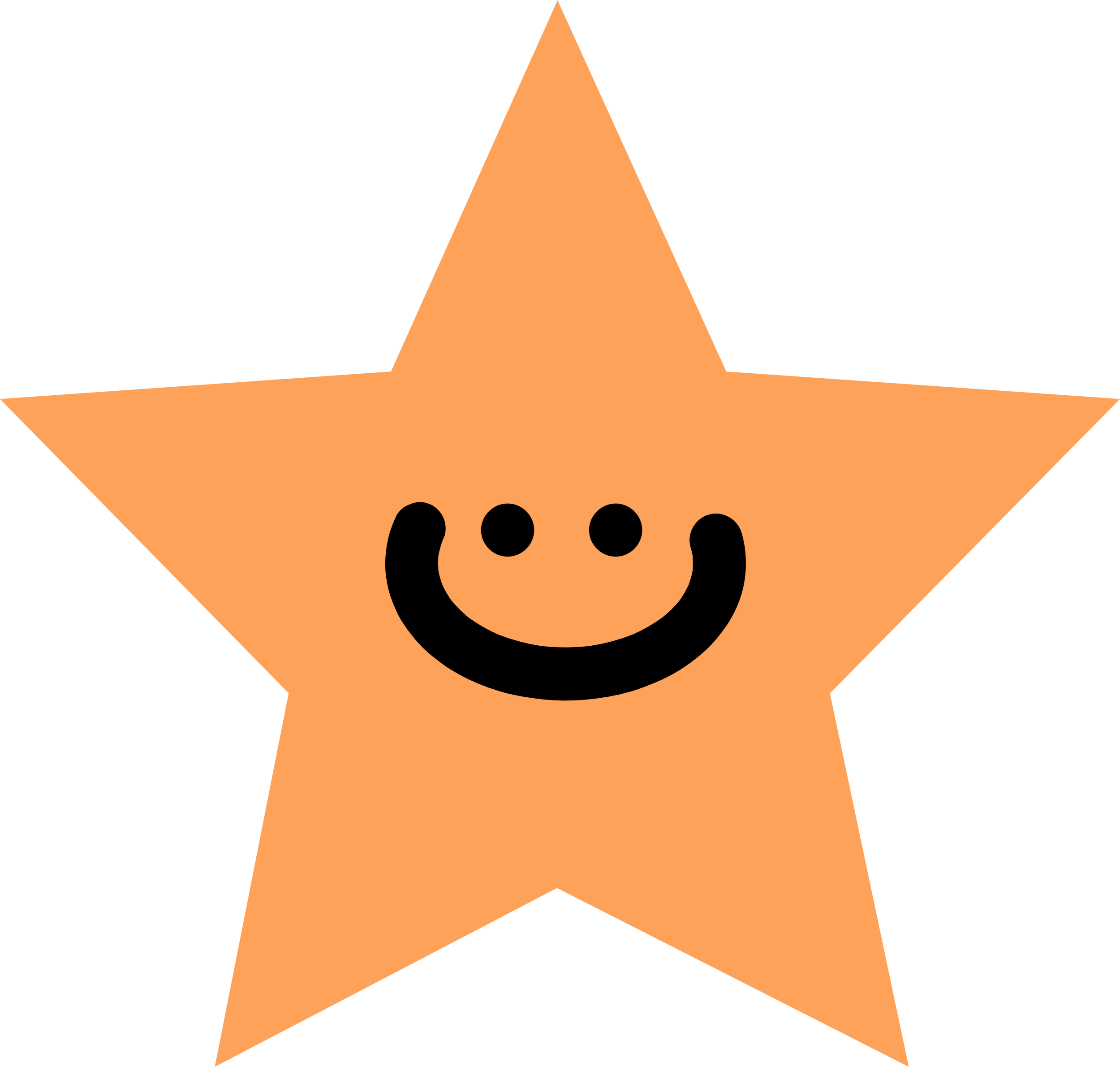 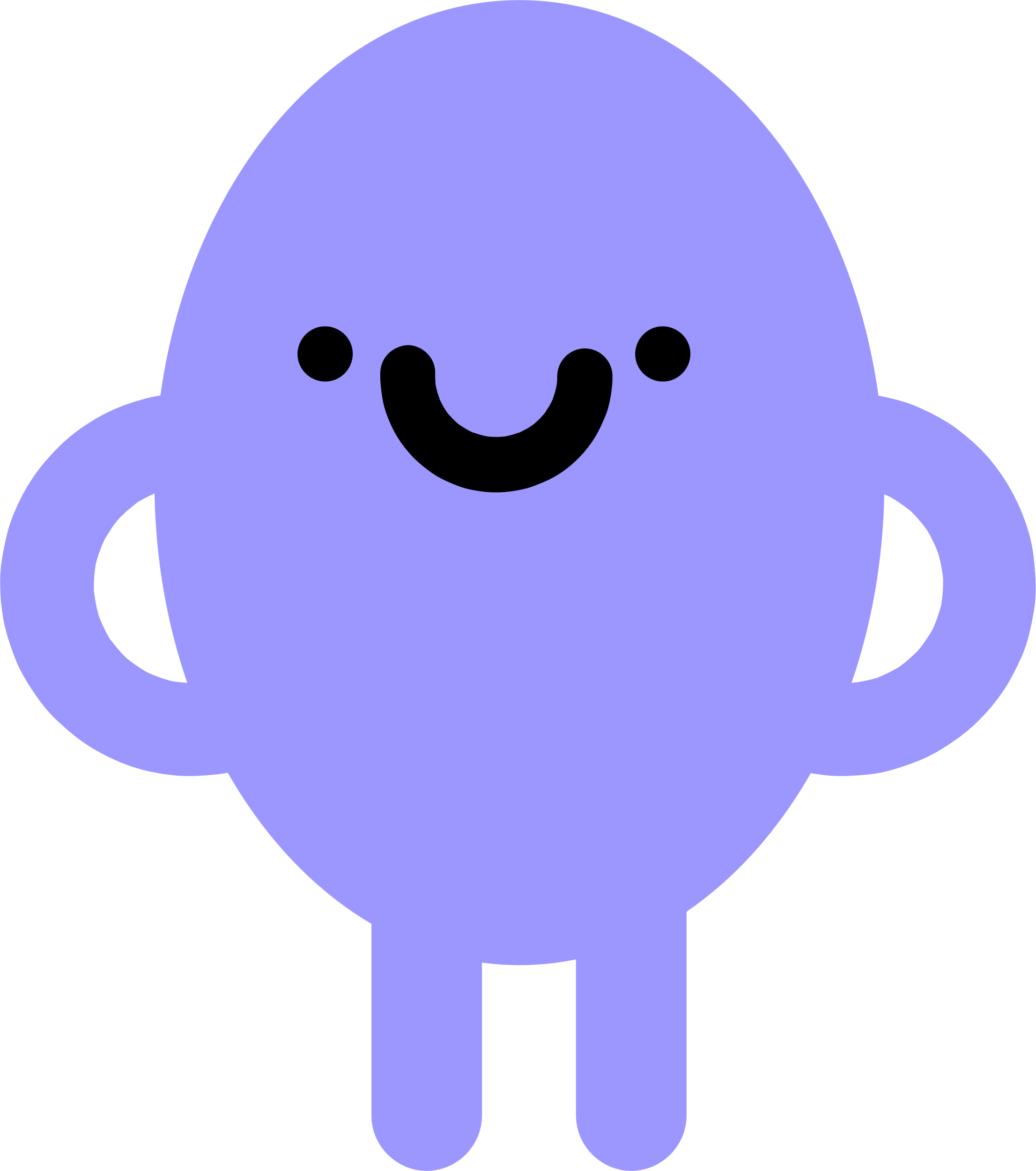 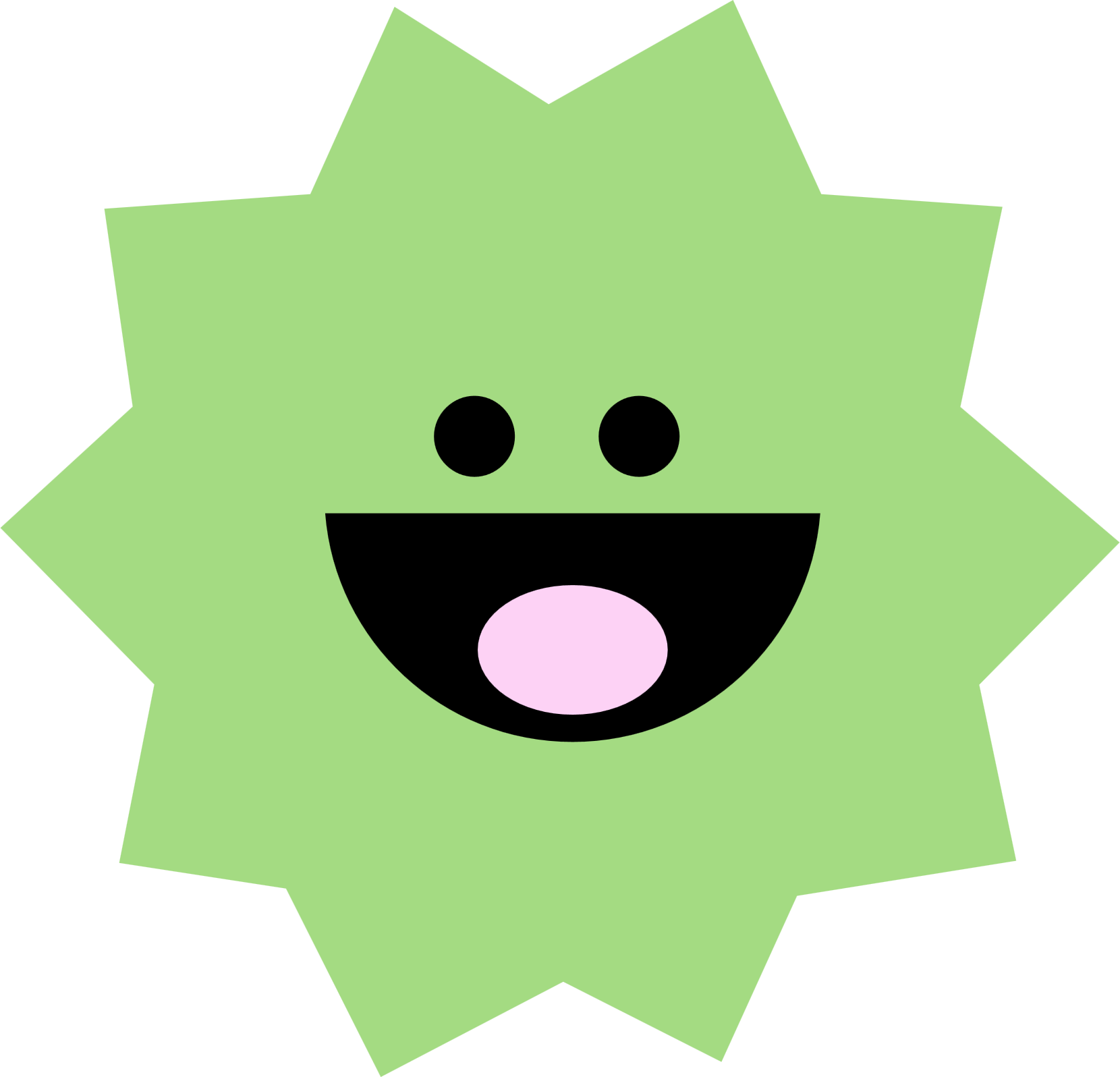